Abdominal Pain
Luke Donnelly, MD
Emergency Medicine
Objectives
Approach to abdominal pain
Evaluation
Critical diagnoses and treatments
Abdominal Pain
Most Common ER Complaint
Broad Differential
Can often be indicative of illness involving other systems (MI, PNA, sepsis)
Focus on intrinsic causes of abd pain
[Speaker Notes: Chest pain is the second most common ED complaint, making up 10% of all ED visits or more than 6 million visits per year. Of those visits, less than half are found to have a cardiac etiology, specifically ACS. 
As you know, heart disease is the leading cause of death in the US, making it a can't miss diagnosis.  
That being said, CP has many etiologies and thus is a diagnostic challenge.

2% of MIs undiagnosed and discharged from ED
However, the mortality and morbidity associated with a missed diagnosis (as well as the medico-legal ramifications) means that we must view chest pain as ACS (or aortic dissection, or PE, or PTX) until proven otherwise.]
Causes of abdominal pain
?
Causes of abdominal pain
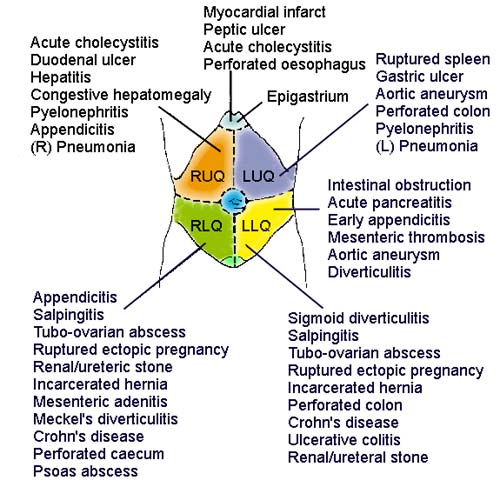 [Speaker Notes: Wide range of etiologies
History is your best tool
MSK 36%
GI 19%
ACS 11%
Other cardiac (AD, AS, pericarditis) 4%
Pulmonary 5%
Psychosocial 7%
Nonspecific 16%

Of these, WHICH ONES CAN KILL? [GROUP]]
Critical diagnoses
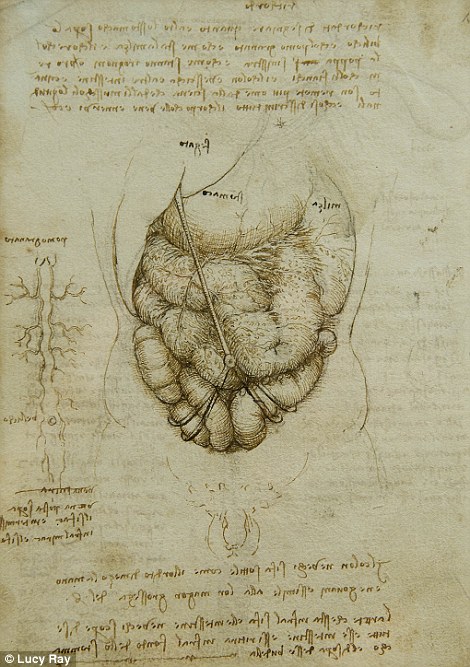 Appendicitis

AAA

Small Bowel Obstruction

Cholycystitis

Pancreatitis
Ectopic Pregnancy

Ovarian Torsion
[Speaker Notes: Some others: Pulmonary HTN, pneumonia, myocarditis/pericarditis with tamponade]
Initial assessment
Primary survey
ABC, IV, O2, Monitor
Abnormal vitals
General appearance
Urine HCG
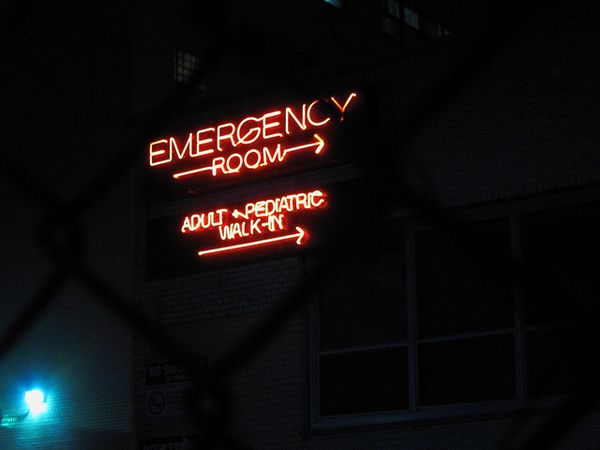 [Speaker Notes: Resuscitate
Look at the patient. Are they in acute distress? 
Is yes, your diagnosis and treatment may need to occur simultaneously with resuscitating the patient. 
Patients with a thoracic aorta dissection may be hypotensive and in shock. 
Patients who are fluid overloaded from heart failure, the result of a massive heart attack may not be able to properly ventilate.]
History
Provocation/Palliation
Quality
Region/radiation
Severity 
Timing
Associated Symptoms
Last BM/LMP/Last Meal
[Speaker Notes: P: what makes it better or worse (exertion, movement, position, breathing, food, drugs), what brings on the pain
Q: describe the pain for me (dull, sharp, burning, tearing) and pattern (intermittent, constant, worsening)
R: location (L,R,central), radiation to neck, shoulder, jaw, arms, back, abdomen
S: scale 1-10 
T: onset (abrupt, after trauma), previous h/o similar pain (burning after eating, PUD)

Associated sx: diaphoresis, SOB, N/V, fever/chills, cough, syncope, DOE, food intolerance, psych]
History
PMH
PSH
Meds/All
Fam Hx
Soc Hx
[Speaker Notes: PMH: DM, HTN, HLD, CAD, history of MI/DVT/PE
PSH: cardiac cath with stents, pacemaker or AICD, CABG, valve repair, congenital heart disease
Meds: cardiac meds, nitro, asa, plavix, coumadin
Fam Hx: early MI, sudden death, DVT, PE
Soc Hx: smoking, cocaine (6% of cocaine chest pain have AMI), alcoholic]
Physical exam
General
Vitals
Lungs
Abdomen by quadrant
Check for rebound/guarding/distention
Check for pulsatile  masses
Pelvic Exam
[Speaker Notes: General: distress, diaphoresis, posture
Heart: sounds, murmur, muffled, regular, friction rub, S3/4
Lung: equal bilaterally, rales, rhonchi
Neck: JVD
Abdomen: distension
Legs: edema, unilateral leg swelling, calf tenderness
Skin: Herpes zoster
Beck’s triad: hypotension, JVD, muffled heart sounds (cardiac tamponade)]
EMS brings in patient
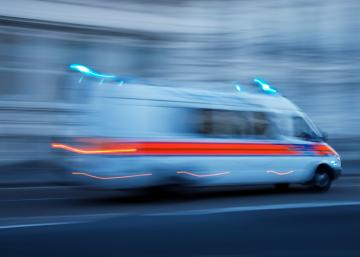 [Speaker Notes: What do you do?
Initial goal is to identify life-threatening events (MI, Aortic dissection, PE, PTX, esophageal rupture)
ABC, IV, O2, monitor]
Minute 1
Initial assessment/ABCs
Vital signs
IV, O2, Monitor
EMS history
[Speaker Notes: goal:identify life-threatening diagnoses]
Minute 5
What kind of history do you want?
Any tests?
Any medications?
[Speaker Notes: History from patient or family: SAMPLE
Tests: ECG, portable CXR
Meds: Aspirin, nitroglycerin]
Minute 5
SAMPLE history
If female under 50-urine HCG
ECG, US of aorta
Belly labs-(CBC, CMP, Lipase,VBG, UA)
Medications:
Vomiting-Zofran
Indigestion/Heartburn-Pepcid
Pain-Morphine
[Speaker Notes: Tests: ECG, portable CXR
Meds: Aspirin, nitroglycerin
History from patient or family: SAMPLE

Goal is to stratify patient]
Be very worried if
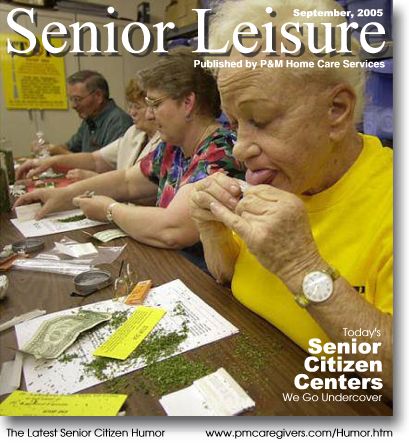 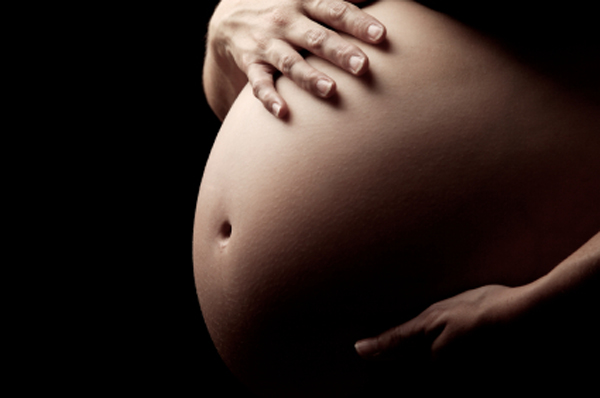 OR
Minute 15
Pt is stabilized, initial data gathered, labs and imaging ordered.
Meds ordered to address symptoms
Begin refining differential
-Use EKG, US, Urine HCG, Vitals
Case 1
33 y/o F with no PMH presents
with RLQ  pain.  Exam reveals TTP
in RLQ with guarding.
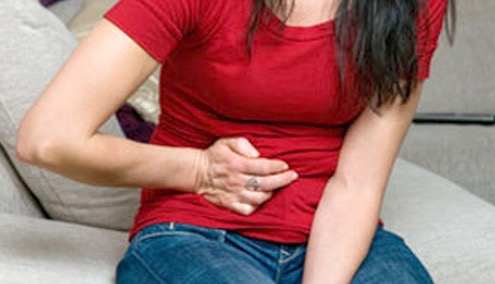 [Speaker Notes: ECG
What are you looking for on the ECG?
Signs of ACS: AMI, signs of ischemia]
Differential
Appendicitis
Ovarian Torsion
Ectopic Pregnancy
Kidney Stone
AAA
[Speaker Notes: ECG
What are you looking for on the ECG?
Signs of ACS: AMI, signs of ischemia]
Findings
Gradual Onset, +nausea, +anorexia
WBC 12, Hb-14, Lipase-nml, Alk Phos-nml
HCG--Negative
US: normal Aorta

Other Imaging?
[Speaker Notes: 5% of patients with AMI have normal ECGs]
CT
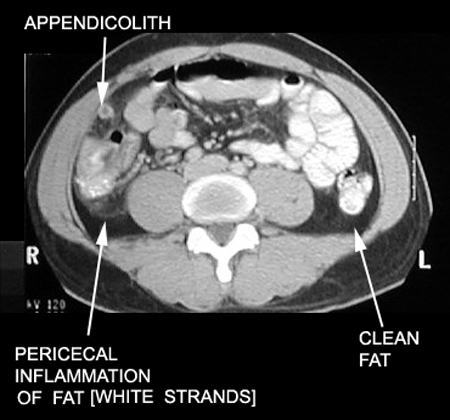 [Speaker Notes: 5% of patients with AMI have normal ECGs]
Appendicitis
Symptoms
Right lower quadrant pain/Periumbilical Pain
Loss of appetite
Vomiting

Exam  
RLQ tenderness
Fever
+/- rebound
[Speaker Notes: Thrombus or embolus in pulmonary artery
90% from DVT
RF: prolonged immobilization, cancer, coagulopathy
PE: tachycardia, tachypnea
Ultrasound]
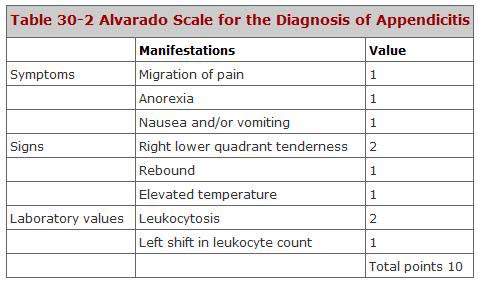 Appendicitis
Test of Choice
Management

Surgery Consult
NPO
Fluids
Morphine
Abx
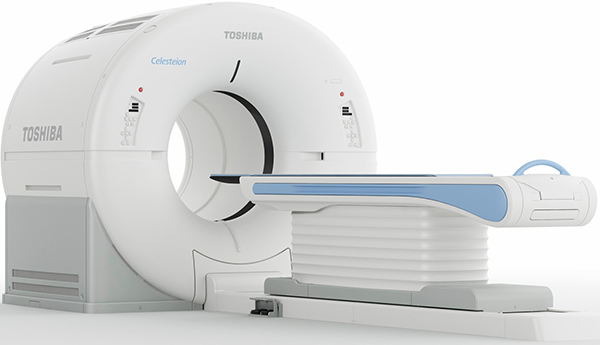 [Speaker Notes: Thrombus or embolus in pulmonary artery
90% from DVT
RF: prolonged immobilization, cancer, coagulopathy
PE: tachycardia, tachypnea
Ultrasound]
Case 2
33 y/o F with no PMH presents
with RLQ  pain.  Exam reveals TTP
in RLQ with guarding.
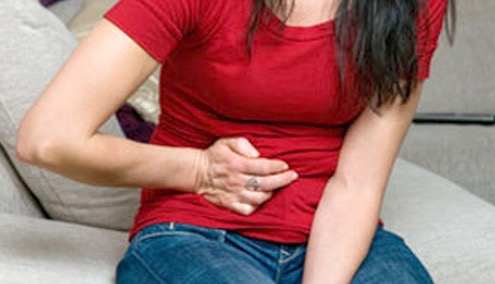 [Speaker Notes: ECG
What are you looking for on the ECG?
Signs of ACS: AMI, signs of ischemia]
Differential
Appendicitis
Ovarian Torsion
Ectopic Pregnancy
Kidney Stone
AAA
[Speaker Notes: ECG
What are you looking for on the ECG?
Signs of ACS: AMI, signs of ischemia]
Findings
Gradual Onset, +nausea, +anorexia
WBC 12, Hb-14, Lipase-nml, Alk Phos-nml
Urine HCG--POSITIVE
Quant Beta HCG-5,000


Next Step?
[Speaker Notes: 5% of patients with AMI have normal ECGs]
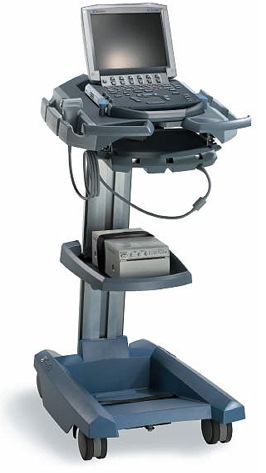 Ectopic Pregnancy-Likelihood Ratios

CMT-4.9
Adnexal mass-2.4
Adnexal tenderness 1.9

Ultrasound-111

No IUP on US in pregant patient is ectopic until proven otherwise
IUP
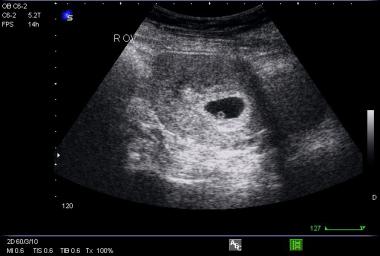 IUP
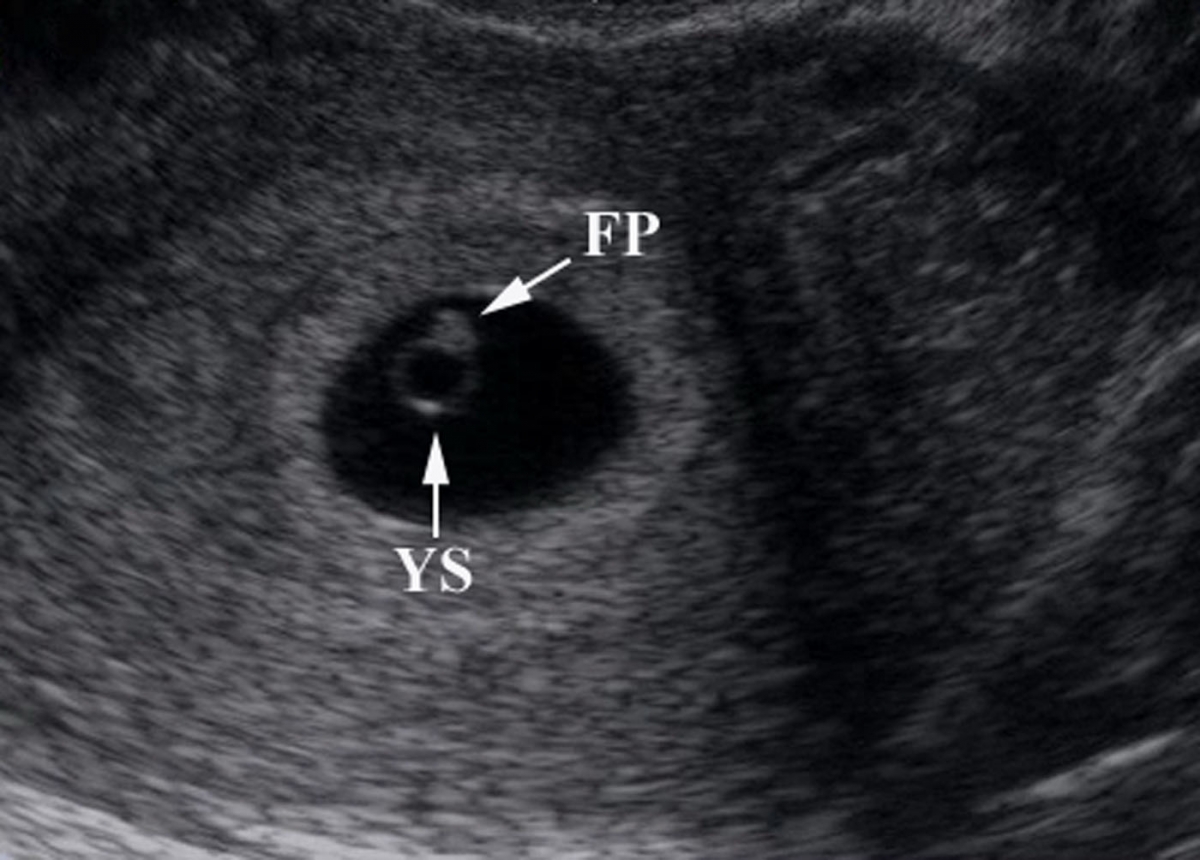 NO IUP
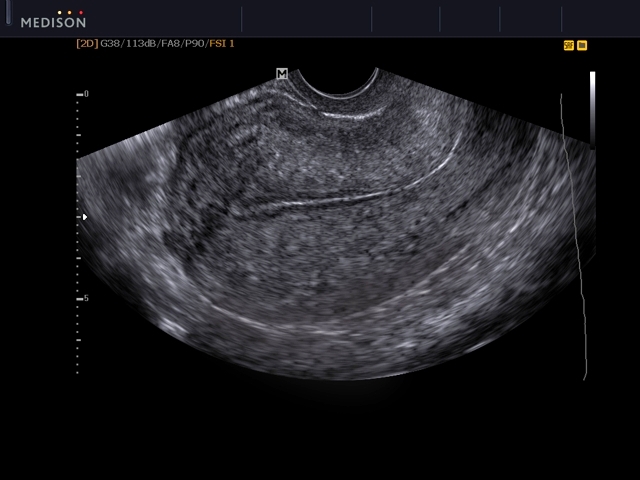 Ectopic
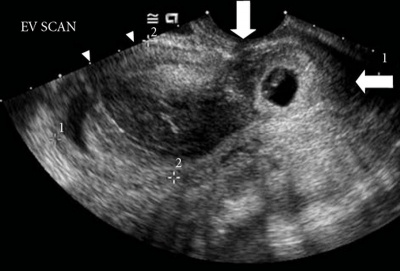 Ectopic Pregnancy
Symptoms
Abdominal Pain
Syncope
Vaginal Bleeding
Vomiting
Exam
Lower abdominal tenderness
Adnexal TTP
CMT
Peritoneal Abdomen
[Speaker Notes: Thrombus or embolus in pulmonary artery
90% from DVT
RF: prolonged immobilization, cancer, coagulopathy
PE: tachycardia, tachypnea
Ultrasound]
Ectopic Pregnancy
Labs
Quant B-HCG, CBC, Coags, Type and Screen
      -very low B-HCG cannot rule out ectopic


Management
-STAT GYN consult
-NPO
-Medical vs Surgical Management
[Speaker Notes: Thrombus or embolus in pulmonary artery
90% from DVT
RF: prolonged immobilization, cancer, coagulopathy
PE: tachycardia, tachypnea
Ultrasound]
Case 3
72 y/o M presents with abdominal pain, and back pain.  Exam shows BP of 90/60 and a pulsatile mass in the abdomen.


Next Step???
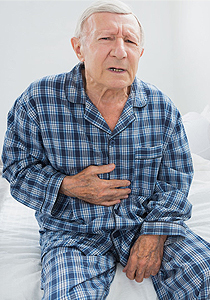 [Speaker Notes: ECG
What are you looking for on the ECG?
Signs of ACS: AMI, signs of ischemia]
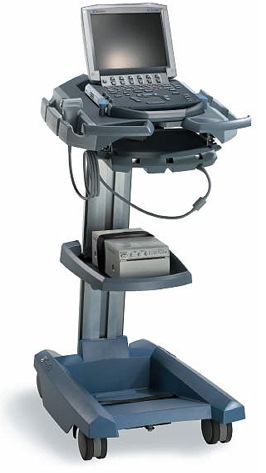 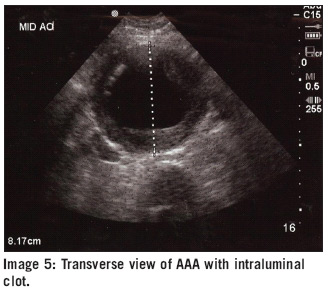 >3cm-abnormal
AAA
Risk Factors
Smoking
Male Gender
Age over 65
HTN
HLD

Symptoms
Abd, Flank or Back Pain-can mimic renal colic
Syncope or Dizziness-due to low BP
[Speaker Notes: Thrombus or embolus in pulmonary artery
90% from DVT
RF: prolonged immobilization, cancer, coagulopathy
PE: tachycardia, tachypnea
Ultrasound]
AAA
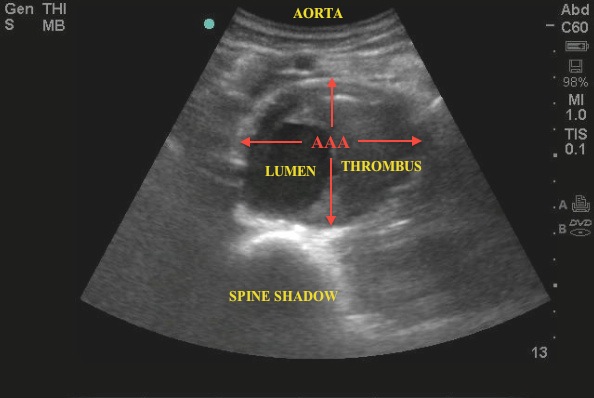 Risk Factors
Smoking
Male Gender
Age over 65
HTN
HLD

Symptoms
Abd, Flank or Back Pain-can mimic renal colic
Syncope or Dizziness-due to low BP
[Speaker Notes: Thrombus or embolus in pulmonary artery
90% from DVT
RF: prolonged immobilization, cancer, coagulopathy
PE: tachycardia, tachypnea
Ultrasound]
AAA
Tests
US is test of choice
CT is useful for surgeons to plan procedure
CBC
Type and Screen-transfuse if ruptured
Pre op labs

Management-Rupture
       Surgical Repair
       Volume resuscitation
       Target Systolic 90-100
[Speaker Notes: Thrombus or embolus in pulmonary artery
90% from DVT
RF: prolonged immobilization, cancer, coagulopathy
PE: tachycardia, tachypnea
Ultrasound]
Case 4
72 y/o M h/o appendectomy presents with diffuse abdominal pain and vomiting. 

Vitals: 156/90  88  20  98.2  98%
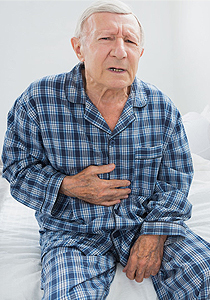 [Speaker Notes: ECG
What are you looking for on the ECG?
Signs of ACS: AMI, signs of ischemia]
Differential
Pancreatitis
SBO
MI
Sepsis
Gastritis
Gastroenteritis
Colitis
Cholangitis
SBP
AAA
UTI
Perforated Viscous
GI bleed
[Speaker Notes: ECG
What are you looking for on the ECG?
Signs of ACS: AMI, signs of ischemia]
Findings
Last BM 3 days ago
Vomiting green liquid


Exam:
-Belly distended, diffusely ttp
-Tympanic


Labs:
-lactate 4.6
-WBC 13, Hb 15, Lipase nml
[Speaker Notes: 5% of patients with AMI have normal ECGs]
Diagnosis
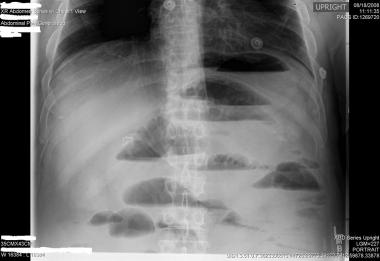 Small Bowel Obstruction
[Speaker Notes: 5% of patients with AMI have normal ECGs]
SBO
Test of Choice?
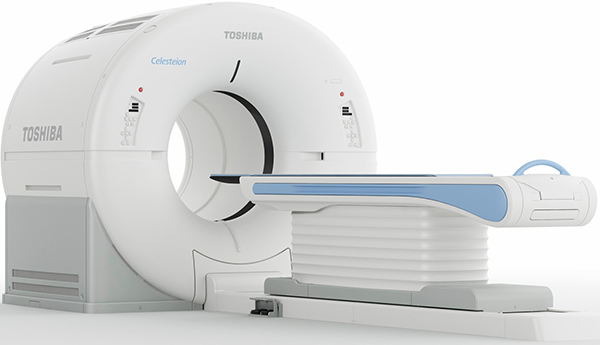 [Speaker Notes: 5% of patients with AMI have normal ECGs]
SBO
Management

-Gastric Decompression (NG Tube)
-IV fluids
-Anti emetics
-Pain Control
-NPO
-Surgery consult
[Speaker Notes: Thrombus or embolus in pulmonary artery
90% from DVT
RF: prolonged immobilization, cancer, coagulopathy
PE: tachycardia, tachypnea
Ultrasound]
Case 5
48 y/o F no pmh, presents with epigastric and RUQ pain, fever and vomiting 

Vitals: 150/90  88  20  100.5  98%
[Speaker Notes: ECG
What are you looking for on the ECG?
Signs of ACS: AMI, signs of ischemia]
DDX
Cholecystitis
Cholangitis
Hepatitis
Pancreatitis
Gastritis
Pyelonephritis
Perforated Ulcer
[Speaker Notes: ECG
What are you looking for on the ECG?
Signs of ACS: AMI, signs of ischemia]
Findings
Symptoms for 10 hours, began after eating

Exam:
- RUQ TTP
- +Murphy's sign 

Labs:
-WBC 14, Lipase nml, lactate 2.4, Alk Phos-274
-AST 224  ALT 198
[Speaker Notes: 5% of patients with AMI have normal ECGs]
Next Step?
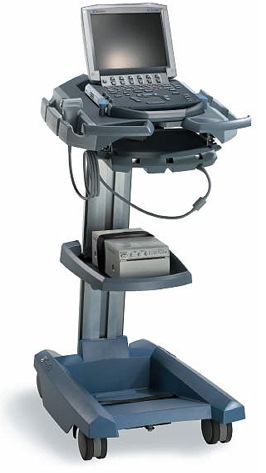 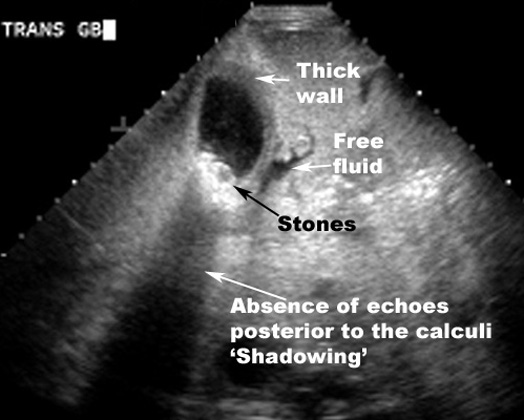 Cholecystitis
Risk Factors
-gallstones
-female  gender
-obesity

Symptoms/Exam 
-RUQ pain and tenderness
-no one finding can make diagnosis
[Speaker Notes: Thrombus or embolus in pulmonary artery
90% from DVT
RF: prolonged immobilization, cancer, coagulopathy
PE: tachycardia, tachypnea
Ultrasound]
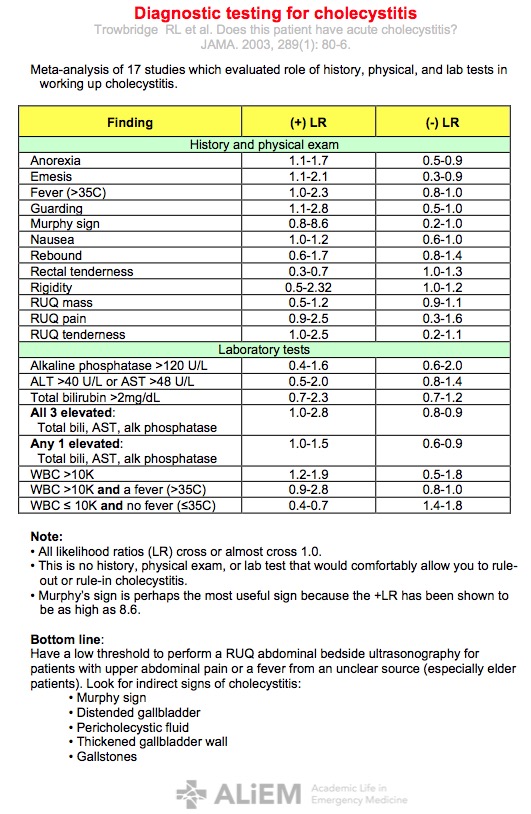 [Speaker Notes: Thrombus or embolus in pulmonary artery
90% from DVT
RF: prolonged immobilization, cancer, coagulopathy
PE: tachycardia, tachypnea
Ultrasound]
Cholecystitis
Management
-infection so if septic treat accordingly
-Iv abx (zosyn)
-Fluids
-NPO
-STAT surgery consult
[Speaker Notes: Thrombus or embolus in pulmonary artery
90% from DVT
RF: prolonged immobilization, cancer, coagulopathy
PE: tachycardia, tachypnea
Ultrasound]
Pearls
-Have a high index of suspicion in old patients
-Every female under 50 with abd pain is ectopic until proven otherwise
-Remember ovarian, testicular torsion as alternate causes of RLQ pain 
-The ultrasound is the test of choice to evaluate for AAA and cholecystitis
-All patients with suspected serious causes of abdominal pain will need imaging
[Speaker Notes: Thrombus or embolus in pulmonary artery
90% from DVT
RF: prolonged immobilization, cancer, coagulopathy
PE: tachycardia, tachypnea
Ultrasound]